INTRODUCTION
EXAMPLE: IS FACEBOOK A POSITIVE THING FOR OUR SOCIETY?
1. THE HOOK
THE HOOK NEEDS TO ATTRACT THE READER TO YOUR ESSAY. 
IT NEEDS TO ATTRACT THE READER TO YOUR TOPIC.
A GOOD WAY TO DO THIS IS:- IMAGINE A WORLD WHERE…  (PLACE THE READER IN A DIFFERENT SETTING)
1. THE HOOK
HERE IS AN EXAMPLE CONCERNING HOW FACEBOOK IS A POSITIVE THING FOR OUR SOCIETY.


      IMAGINE LOSING CONTACT WITH A BEST FRIEND WHO LIVES MILES AND MILES AWAY BECAUSE SOCIAL MEDIA LIKE FACEBOOK DOESN`T EXIST.
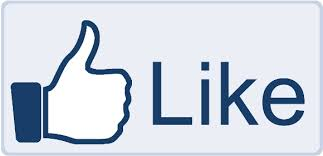 2. GENERAL TOPIC
THE GENERAL TOPIC INTRODUCES THE MAIN IDEA OF YOUR WHOLE ESSAY. WHAT TOPIC ARE YOU TALKING ABOUT ?THIS IS LIKE YOUR SUJET AMENÉ.HERE IS AN EXAMPLE:FACEBOOK IS A SOCIAL NETWORK THAT IS VERY POPULAR AND USED TO CHAT, POST INTERESTS AND COMMUNICATE WITH PEOPLE.
3. THESIS
THE THESIS STATEMENT IS A FOCUSED SENTENCE THAT TELLS THE READER YOUR ARGUMENTS.IT MUST BE SPECIFIC.IT MUST ARGUE A POINT ABOUT YOUR GENERAL TOPIC.
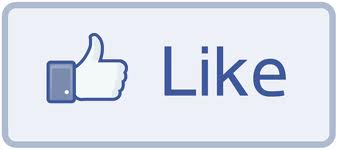 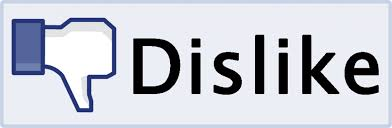 3. THESIS
HERE IS AN EXAMPLE. PAY ATTENTION TO HOW THE GENERAL TOPIC IS CONNECTED TO AT LEAST TWO ARGUMENTS.


FACEBOOK IS A POSITIVE THING FOR OUR SOCIETY BECAUSE IT ALLOWS US TO CONNECT TO PEOPLE WHO ARE FAR AWAY AND WE ARE NOTIFIED ABOUT THE NEWS ALMOST INSTANTLY.
AS A WHOLE
HERE IS THE INTRODUCTION PARAGRAPH.
IMAGINE LOSING CONTACT WITH A BEST FRIEND WHO LIVES MILES AND MILES AWAY BECAUSE SOCIAL MEDIA LIKE FACEBOOK DOESN`T EXIST. FACEBOOK IS A SOCIAL NETWORK THAT IS VERY POPULAR AND USED TO CHAT, POST INTERESTS AND COMMUNICATE WITH PEOPLE. FACEBOOK IS A POSITIVE THING FOR OUR SOCIETY BECAUSE IT ALLOWS US TO CONNECT TO PEOPLE WHO ARE FAR AWAY AND WE ARE NOTIFIED ABOUT THE NEWS ALMOST INSTANTLY.
YOUR TURN
ON PAPER, YOU MUST CHOOSE ONE TOPIC AND WRITE AN INTRODUCTION. WHEN COMPLETE, PLEASE SHOW IT TO ME.

1) Is technology a positive or negative thing in the classrooms?2) Should physical education be compulsory?3) Should sports violence be abolished in hockey?